CCSLC RESULTS MAY – JUNE 2018
1
OUR MISSION
To provide the region with:
syllabuses of the highest quality; valid and reliable examinations and certificates of international repute for students of all ages, abilities and interests;
services to educational institutions in the development of syllabuses, examinations and examinations administration in the most cost-effective way.
2
GUIDING PRINCIPLES IN CXC® EXAMINATIONS
Fairness of Examinations
Accuracy of the Marking
Reliability of the Test Scores
Quality of the Certification
3
FITNESS FOR PURPOSE
CXC PRODUCTS
Caribbean Primary Exit Assessment™ (CPEA™)
Caribbean Certificate Of Secondary Level Competence® (CCSLC®)
	Caribbean Secondary Education Certificate® (CSEC®)
Caribbean Advanced Proficiency Examination® (CAPE®) 
Caribbean Vocational Qualification* (CVQ)
CXC-AD
4
E-TESTING - REGIONAL
5
GRADED EXAMINATIONS
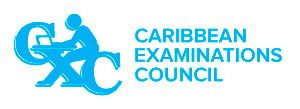 CAPE	– Module grades in addition to overall 		   		    grade

CSEC 	– Profile grades in addition to overall grade

CCSLC	– Mastery, Competent, Developing Competence

CVQ* 	– Competent/Not Competent
CPEA	– Overall grade only





	*CVQ® is the registered trademark of the Caribbean Association of National Training Authorities (CANTA)
www.cxc.org
What is CCSLC ?
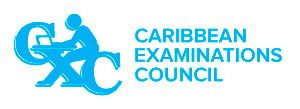 A secondary level qualification which will prepare candidates for further study or entry-level employment.  

Candidates must complete two compulsory subjects (English and Mathematics) as well as a choice of three others including:
Other CCSLC  subjects
CSEC  subjects Grades I to IV
TVET Level 1 programmes
www.cxc.org
7
Comparative Candidate Entries by Subjects for 2016 - 2018
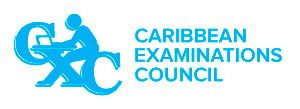 www.cxc.org
8
Average (Mean) Performances for Examination Components 2016 - 2018
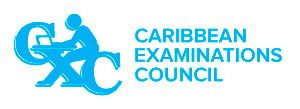 www.cxc.org
9
Performance Across Examination Components 2016-2018
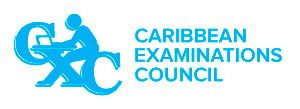 www.cxc.org
10
POSSIBLE SOLUTION…
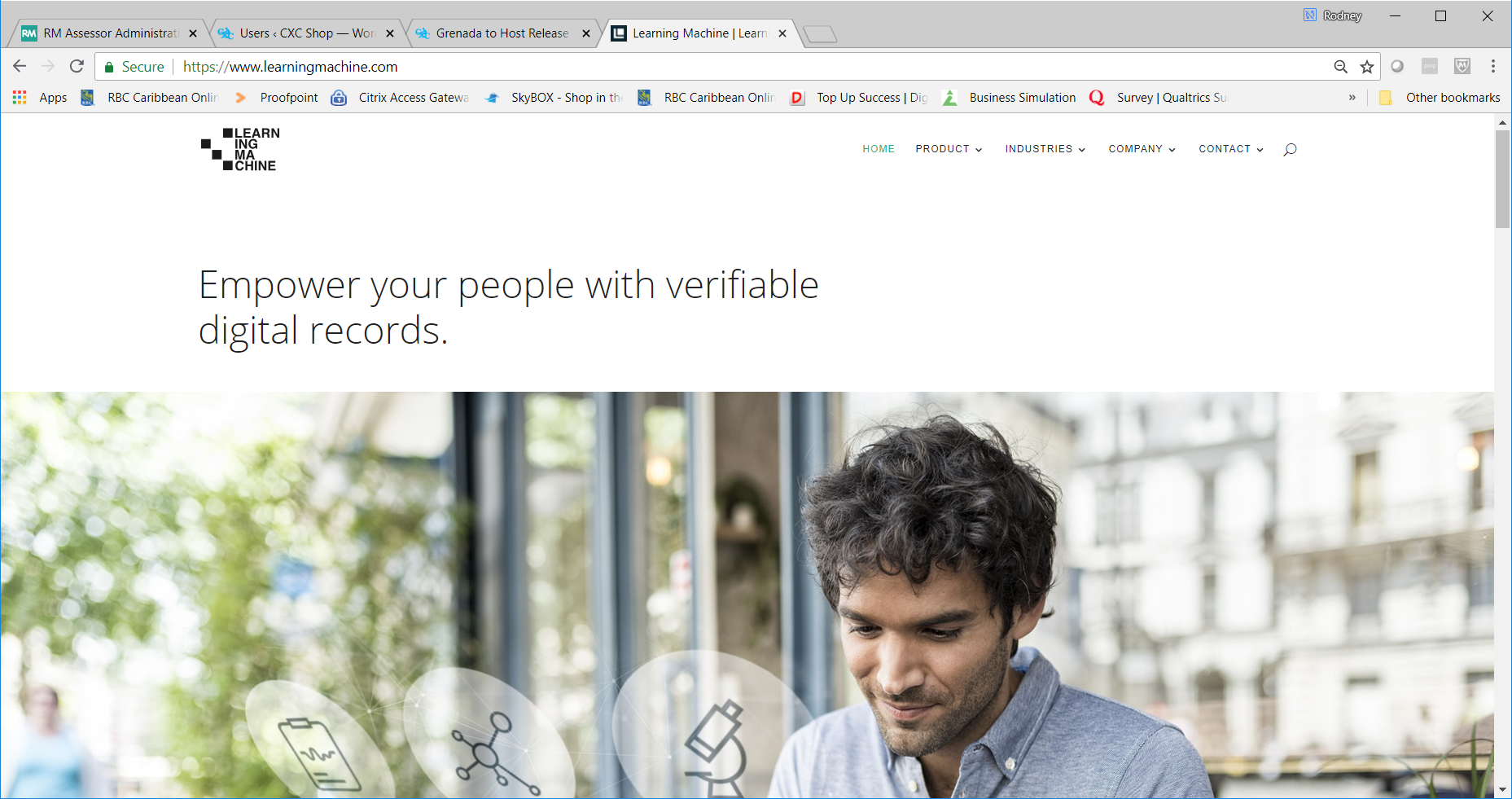 A Wallet of Certification
11
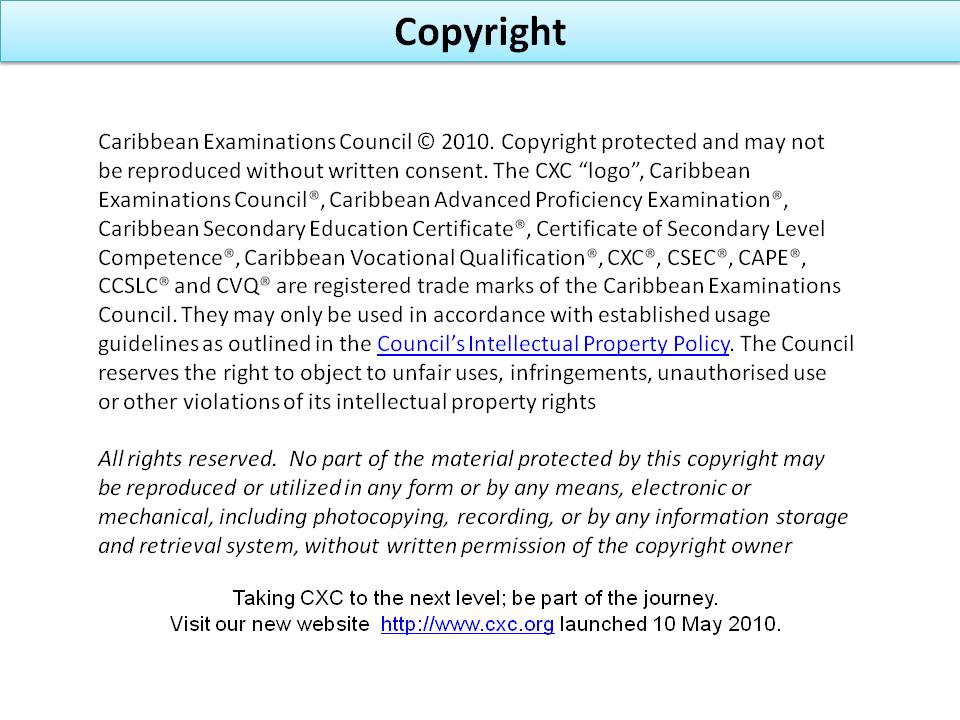 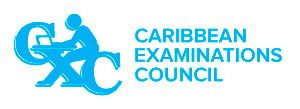 www.cxc.org
12